ΟΙΚΟΝΟΜΙΚΗ των ΜΕΤΑΦΟΡΩΝΔιάλεξη No 5
Διδάσκων: 
ΙΩΑΝΝΗΣ ΛΑΓΟΥΔΗΣ
ilagoudis@aegean.gr
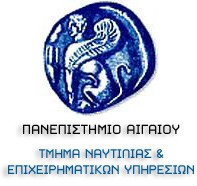 Οικονομική Μεταφορών (θεματολογία)
Μεταφορές και Οικονομία
Χαρακτηριστικά τομέα
Αποδοτικότητα
Αποτελεσματικότητα

Zήτηση, Προσφορά, Ελαστικότητες Μεταφορικών Υπηρεσιών
Ζήτηση σε περίοδο αιχμής
Προσδιοριστικοί παράγοντες ζήτησης
Συνάρτηση ζήτησης
Ελαστικότητες Μεταφορικών Υπηρεσιών
Ελαστικότητα ζήτησης [εd = - (Δq/q)/(Δp/p) ]
Ελαστικότητα εισοδήματος [ εy = - (Δq/q)/(Δy/y) ]
Σταυροειδής ελαστικότητα [ n = - (Δqx/qx)/(Δpy/py) ]
Ελαστικότητα προσφοράς [εs = - (Δqs/qs)/(Δp/p) ]
Οικονομική Μεταφορών (θεματολογία)
Κόστος Παραγωγής Μεταφορικών Υπηρεσιών
Σταθερά Κόστη
Μεταβλητά Κόστη
Συνδεδεμένα κόστη
Κόστη απόσβεσης
Εξωτερικά κόστη
ατυχήματα
Θόρυβος 
περιβάλλον
Άμεσο κόστος παράγωγης μεταφορικών υπηρεσιών
Σχέσεις παραγωγής παραγωγικών συντελεστών
Κεφάλαιο (Κ)
Εργασία (L)
Τεχνολογία (T)

‘Αμεσα κόστη
Χρηματικά
Εισροές σε επιχείρηση για παραγωγή παροχή μεταφορικών υπηρεσιών
Εξωτερικά κόστη (εξωτερικές επιδράσεις)
Δεν επηρεάζουν άμεσα τις αποφάσεις παραγωγού /παρόχου
Άμεσο κόστος παράγωγης μεταφορικών υπηρεσιών
Μη-αποθηκευτικός χαρακτήρας του προϊόντος
Διάφορες μέσων
ανάγκες / 
μεθόδους παροχής
χρηματοδότησης κάθε μέσου
Κόστη
Σταθερά: δεν αλλάζει μεταβαλλόμενης της τιμής
Μεταβλητά: αλλάζει με πάγωμα παραγωγής (ακινητοποίηση οχημάτων)
Άμεσο κόστος παράγωγης μεταφορικών υπηρεσιών
Περίοδος: Βραχυπρόθεσμη vs. Μακροπρόθεσμη
Βραχυπρόθεσμη περίοδος
Χρόνος ενός ταξιδιού / σύνολο ημερήσιων διαδρομών / συγκεκριμένη χρονική περίοδος
Σταθερά ή μεταβλητά κόστη
Διαφορές ανά μέσο / αλλά και εντός επιχείρησης
Μακροπρόθεσμη περίοδος
Οικονομική ζωή μέσου
Μεταβλητά κόστη
Εξαρτάται από το μέσο 
Παράδειγμα: λιμένες (μακράς διάρκειας, συγκεκριμένη αδιαίρετη, δαπανηρή) vs. οδικές μεταφορές (κεφαλαιουχικό κόστος μικρότερο, φυσική διάρκεια λιγότερη, εναλλακτικά μέσα μεταφοράς)
Άμεσο κόστος παράγωγης μεταφορικών υπηρεσιών
Δεν προσδιορίζεται εύκολα το ‘βραχυπρόθεσμο’ (άρα το σταθερό) κόστος
Παράδειγμα: Σιδηρόδρομος:  Ποια κόστη είναι σταθερά;
15 έτη για μηχανές / 25 για τροχαίο υλικό / 45 έτη για σηματοδότηση.
Έτη 1-15: Βραχυπρόθεσμη περίοδος σταθερά κόστη. Οικονομίες: εργασία, καύσιμα, συντήρηση
15 έτη: μακροπρόθεσμο για μηχανές, αλλά: βραχυπρόθεσμο για τροχαίο υλικό. 
30 ? /   40 ?  / 
45: μακροπρόθεσμο
Μακροπρόθεσμα ορισμένα κόστη παραμένουν σταθερά: 
Παράδειγμα: Παροπλισμένο πλοίο (μη-ναυλωμένο) ως την στιγμή που θα ανέβουν οι ναύλοι
Άμεσο κόστος παράγωγης μεταφορικών υπηρεσιών
Σταθερό κόστος: Υποδομή
Μεταβλητό κόστος: Εργασία & Καύσιμα (διαφορετικό βαθμό μεταβλητότητας)
Οριακό κόστος: Κόστος κίνησης

Κόστος αερομεταφορών (προγραμματισμένες πτήσεις, HΠΑ)
Κατανάλωση καυσίμων οχημάτων σε συνδυασμό με ταχύτητα
Κατανάλωση σε 100 χλμ
0
20
40
60
80
100
120
140
Ταχύτητα σε χλμ. Ανά ώρα
Q = f (K, L, Τ)
Μονάδες Παραγωγής
Εισροή Εργασίας, L
Εισροή Συντελεστών Παραγωγής &Νόμος της φθίνουσας οριακής παραγωγικότητας
Διεθνής Οικονομική
Διαφάνεια 3-
Συνολικό κόστους παραγωγής μεταφορικών υπηρεσιών
Συνολικό κόστος παραγωγής (ΣΚ) 
ΣΚ= ΣΣΚ + ΣΜΚ 
  
Μέσο Συνολικό κόστος παραγωγής (MK):
ΣΜΚ = ΜΣΚ + ΜΜΚ
(ΜΚ) = ΣΚ / q

Οριακό κόστος παραγωγής (ΟK):
ΜΚ = ΜΣΚ + ΜΜΚ
(OK) = ΔΣΚ / Δq
Προσδιορίζει την επιλογή ποσότητας παραγωγής
Συνολικό κόστους παραγωγής μεταφορικών υπηρεσιών
Συνολικό κόστος παραγωγής (TC) 
TC = TFC+TVC
Mέσο Συνολικό κόστος παραγωγής (AC):
AC = AFC + AVC
AC = TC / q
Oριακό κόστος παραγωγής (MC):
MC = MFC + MVC
MC= ΔΤC / Δq
Oριακό και Μέσο κόστοςMarginal Cost and Average Cost
To Μέσο Σταθερό Κόστος (ΑFC) μειώνεται  ως το σημείο που μετατρέπεται σε σε ολοένα και πιο σταθερό
(Όσο μεγαλώνει η ποσότητα , το AFC κατανέμεται σε μεγαλύτερο εύρος προϊόντων)
Βραχυπρόθεσμα αύξηση προϊόντος με μεταβολή μεταβλητού κόστους μόνο
Kόστος
MC
ATC
AVC
AFC
Q (ποσότητα)
12-14
Oριακό και Μέσο κόστοςMarginal Cost and Average Cost
Η καμπύλη οριακού κόστους (MC) τέμνει τις αντίστοιχες καμπύλες του Μέσου μεταβλητού κόστους (AVC) και του μέσου συνολικού κόστους (ΑTC) στο χαμηλότερο σημείο
MC
ATC
Κόστος Παραγωγής ανά μονάδα προϊόντος
AVC
AFC
Q (ποσότητα)
12-15
Σχέση Oριακού και Μέσου Συνολικού κόστουςMarginal Cost (MC) & Average Total Cost (ATC)
Συνοπτικά:
Εάν MC > ATC, τότε το ATC αυξάνει
Εάν MC = ATC, τότε το ATC είναι το μικρότερο δυνατό
Εάν MC < ATC, then ATC μειώνεται
Σχέση Oριακού και Μέσου κόστουςMarginal Cost (MC) & Average Cost (AC)
Εάν MC > ATC, τότε το ATC αυξάνει
Εάν MC > AVC, τότε το AVC αυξάνει
Εάν MC < ATC, τότε το ATC μειώνεται
Εάν MC < AVC, τότε το AVC μειώνεται
Εάν MC = AVC & MC = ATC, τότε το AVC  & το ATC είναι τα μικρότερα δυνατό
12-17
Περιοχή A
Περιοχή Γ
MC
Περιοχή B
ATC
AVC
B
A
Q0
Q1
Σχέση Oριακού και Μέσου κόστουςMarginal Cost (MC) & Average Cost (AC)
90
80
ATC
70
AVC
60
50
Κόστος Παραγωγής ανά μονάδα προϊόντος
40
30
20
10
MC
0
1
2
3
4
5
6
7
8
9
Ποσότητα